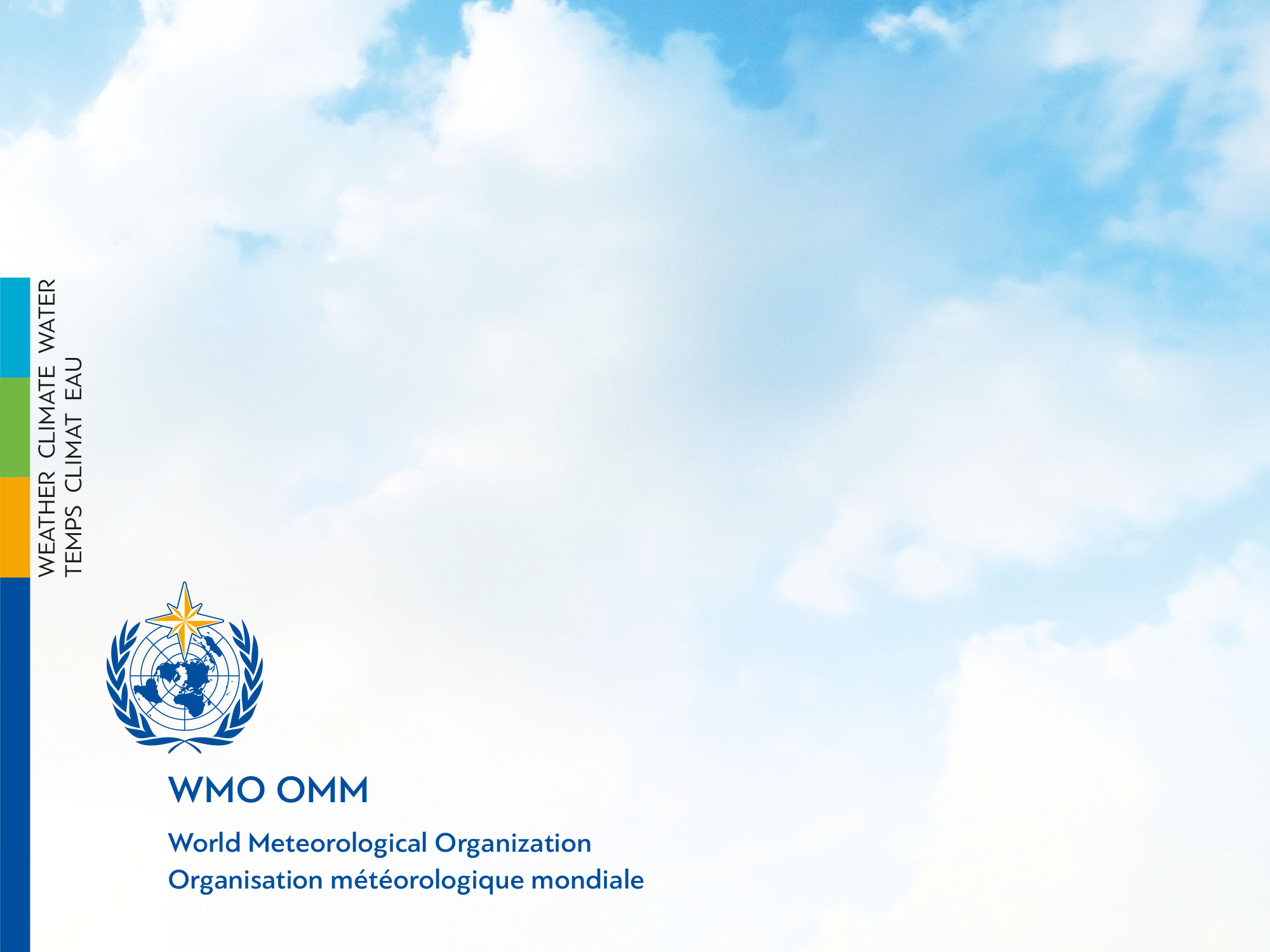 From presentations to recommendations
How you contribute to the SYMET outcomes
Step 1 – Paper presentations
Three SYMET thematic papers were developed and are on the MOODLE site, along with all of the SYMET presentations
The 3 papers draw conclusions and offer recommendations
Additional presentations and posters on the themes are being presented
This collection of presentations is called a Theme Session
For each Theme Session there is a Chair, as well as a Rapporteur to record key findings from the presentations and question/comments from audience
Step two – Breakout groups
After each theme session there is a breakout discussion session with up to eight (8) groups. The sessions are about 60 minutes each
Each group has a Chair and Rapporteur
To assist the work of the group, particularly the Chair and Rapporteur, the recommendations for each theme have been documented in a reporting template based upon key ETR activities, themes, and goals
Blank Reporting template
Sample Session 1 Template
Recommendation Numbering I – Theme paper I
Breakout groups suggested make up
Special interest breakout sessions
Monday and Wednesday immediately after lunch to look either regionally-specific recommendations 
Suggested groupings 
1. IberoAmerica
2. Francophone
3. Africa and the Middle East
4. Americas
5. Asia and Pacific
6. Europe
Step 3 – Breakout group results
Each breakout group will have an electronic copy of the reporting template that includes the initial recommendations from the appropriate theme session lead paper
During each discussion the group will 
Identify their THREE high priority recommendations to develop into robust recommendations, including action steps if possible
These could be existing recommendations in the reporting template or new ones
A brief version of the recommendations will be recorded on the reporting template for that group. Full recommendations can be written below the table and labelled such that the brief version in the cell is linked. (Code of some sort)
Step 4 – End-of-day homework
The breakout group Rapporteurs will meet with the theme paper author, the Theme Session Rapporteur, Enric Aguilar (Lead Rapporteur) and the ETR Office Staff immediately after the proceedings for the day close.
The results from each group will be discussed and brought together as one set of recommendations to be presented to plenary the following morning by Enric and the theme paper’s lead author.
Step 5 the final outcomes
On Wednesday, the Programme Committee will meet starting at the lunch break, and the outcomes from the three sessions will be presented for further discussion and consideration by the SYMET.
Following SYMET two publications featuring revised versions of the theme papers and the final recommendations will be produced.
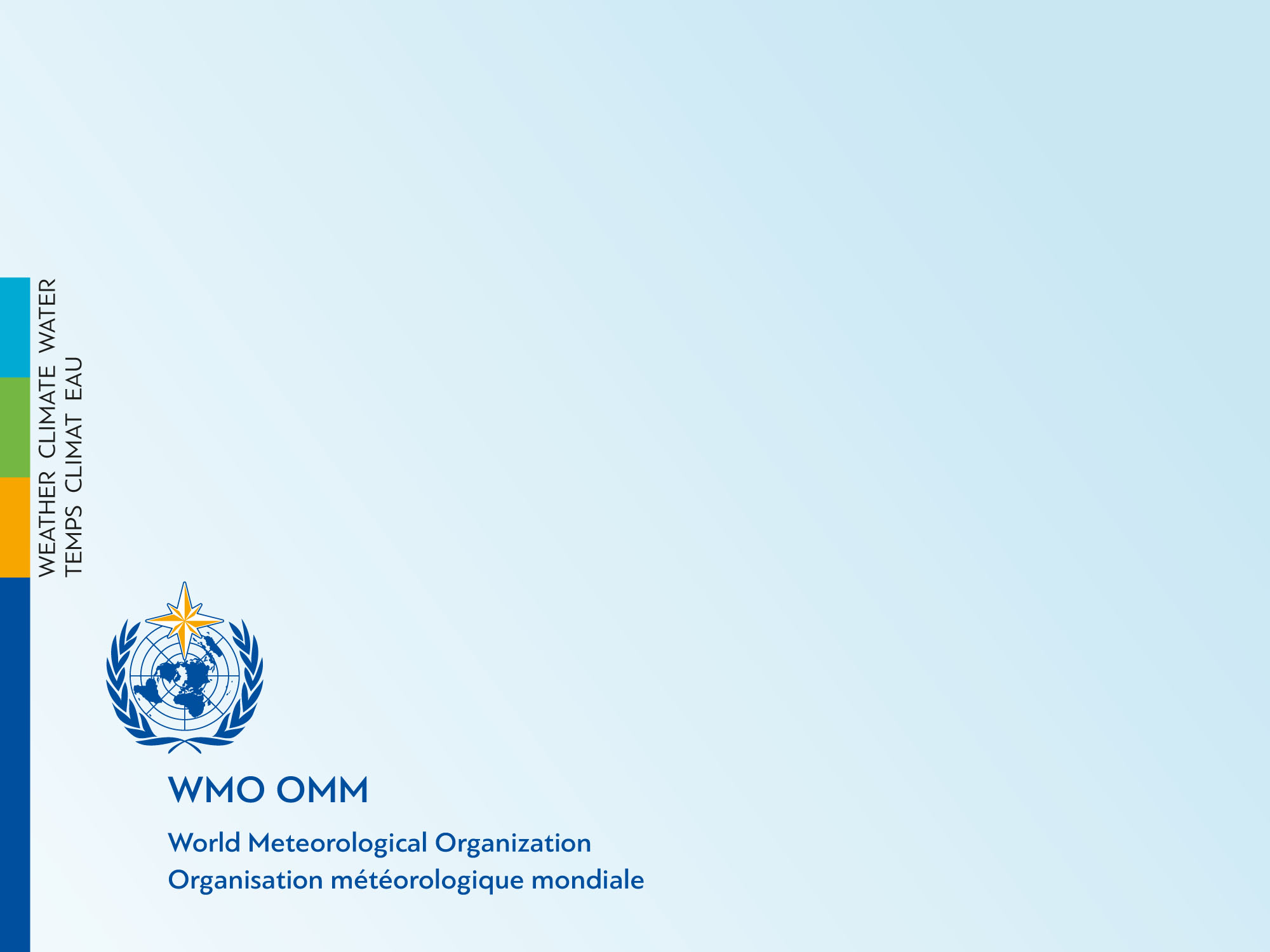 Thank you
Merci